Data Storage Technology Technical Issues
Team 12
Travis Heminger
Nikolay Abdrakhmanov
Presentation Overview
Hard Drive Disk Explanation and Issues – Slides 3-5

Flash Memory Overview – Slides 6-8

NAND Flash Memory and Solid State Drives – Slides 9 -11

Research Technology Issues – Slide 12

Conclusion – Slide 13

References – Slide 14
Hard Drive Disk
Most Commonly Used Storage Device Today

Cost Per Megabyte Greatly Decreased Over the Past Few Decades

Robust and Effective Storage Systems Already in Place that rely on HDDs
Hard Drive Disk
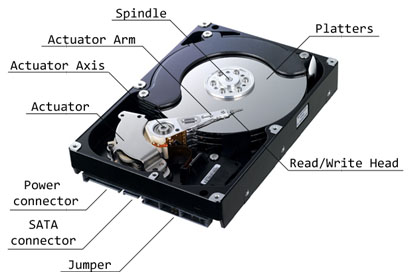 Hard Drive Disk Problems
Mechanical Moving Parts that can fail 

Power Consumption Increases Greatly along side the Demand for Data
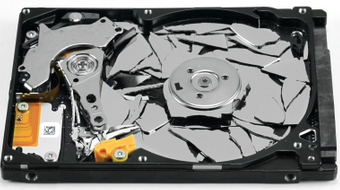 Flash Memory
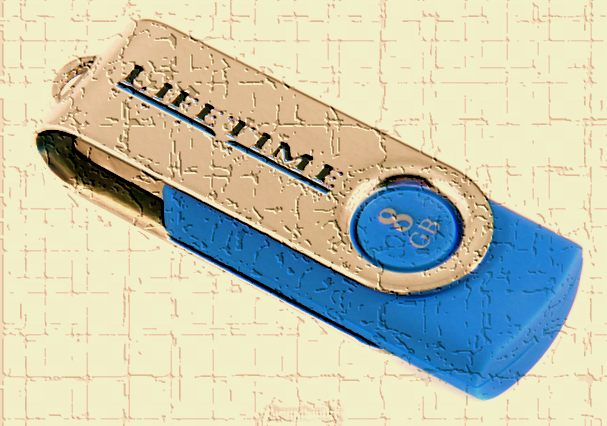 Non-volatile Memory

Floating Gate Transistor Cell

Implemented in SSD’s, 
USB drives, memory cards,
phones, other electronics
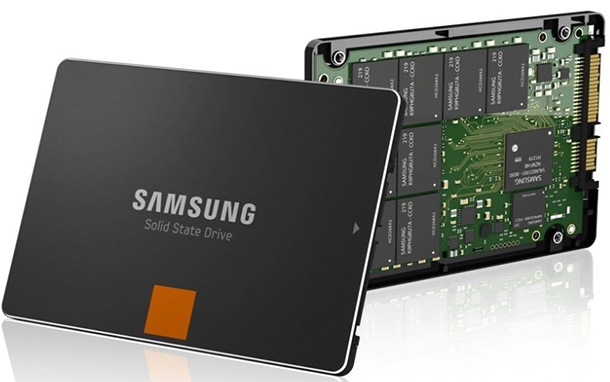 Flash Memory
Floating Gate 
					         Transistor 							Memory Cell
						Diagram
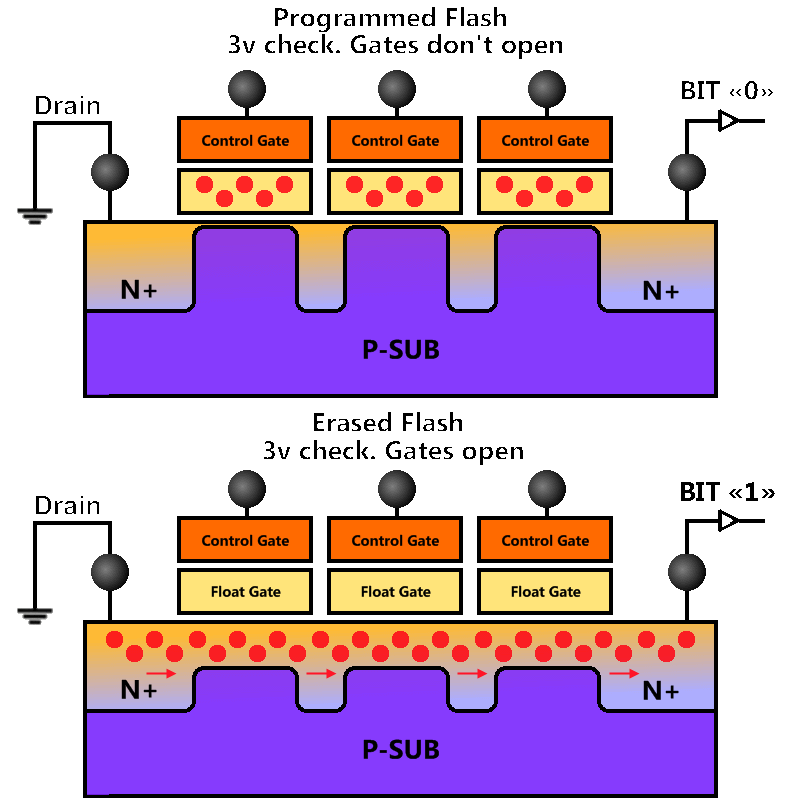 Flash Memory
Uses Either NAND, NOR Logic Gates
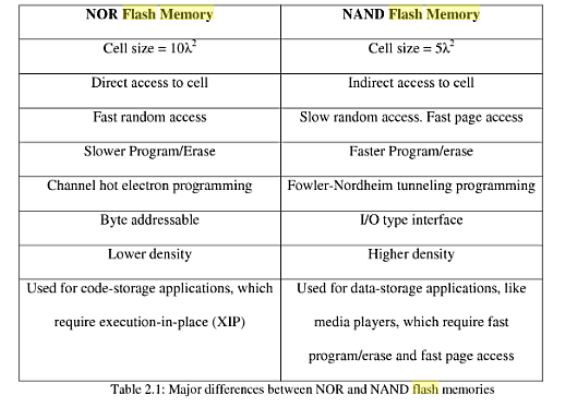 NAND Flash Memory
Used In Solid State Drives
Two Different Implementations Currently in the Market
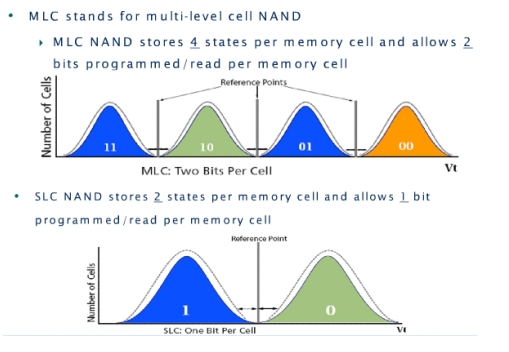 NAND Flash Memory
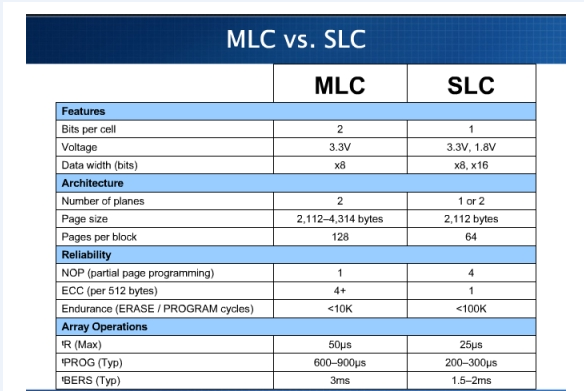 NAND Flash Memory Challenges
Adjacent Memory Cell Interference

Increase Program/Erase Cycles Integrity

Continue to Reduce Cost of MB/$
Research Storage Technology
DNA Data Storage Research in Infancy

Cost of Synthesized DNA is Expensive, and will take time to make cost efficient

Storage Capability is 2.2 petabytes in one gram
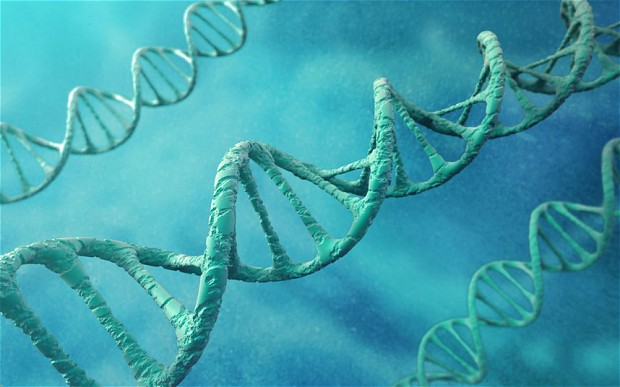 Conclusion
Scalability of Storing Data is Primary Concern
of Emerging Storage Technology

Reducing Power Consumption 

Keeping Up With the Demand for Data Storage
References
Abdullah, A. M. (2007). Hard disk drive: Mechatronics and control.      Boca Raton: CRC Group. pp67-103.

Brewer, J. (2011). Nonvolatile memory technologies with emphasis on flash: A comprehensive guide to understanding and using flash memory devices. 
            	Wiley-IEEE Press.

Raghunathan, S. S. ( 2011). Scaled planar floating-gate nand flash memory technology: Challenges and novel solutions. (Doctoral dissertation).

Micheloni, R. (2010). Inside nand flash memories. (1st ed.).            New York: Springer. pp34-44.
Data Storage Technology Technical Issues
Team 12
Travis Heminger
Nikolay Abdrakhmanov